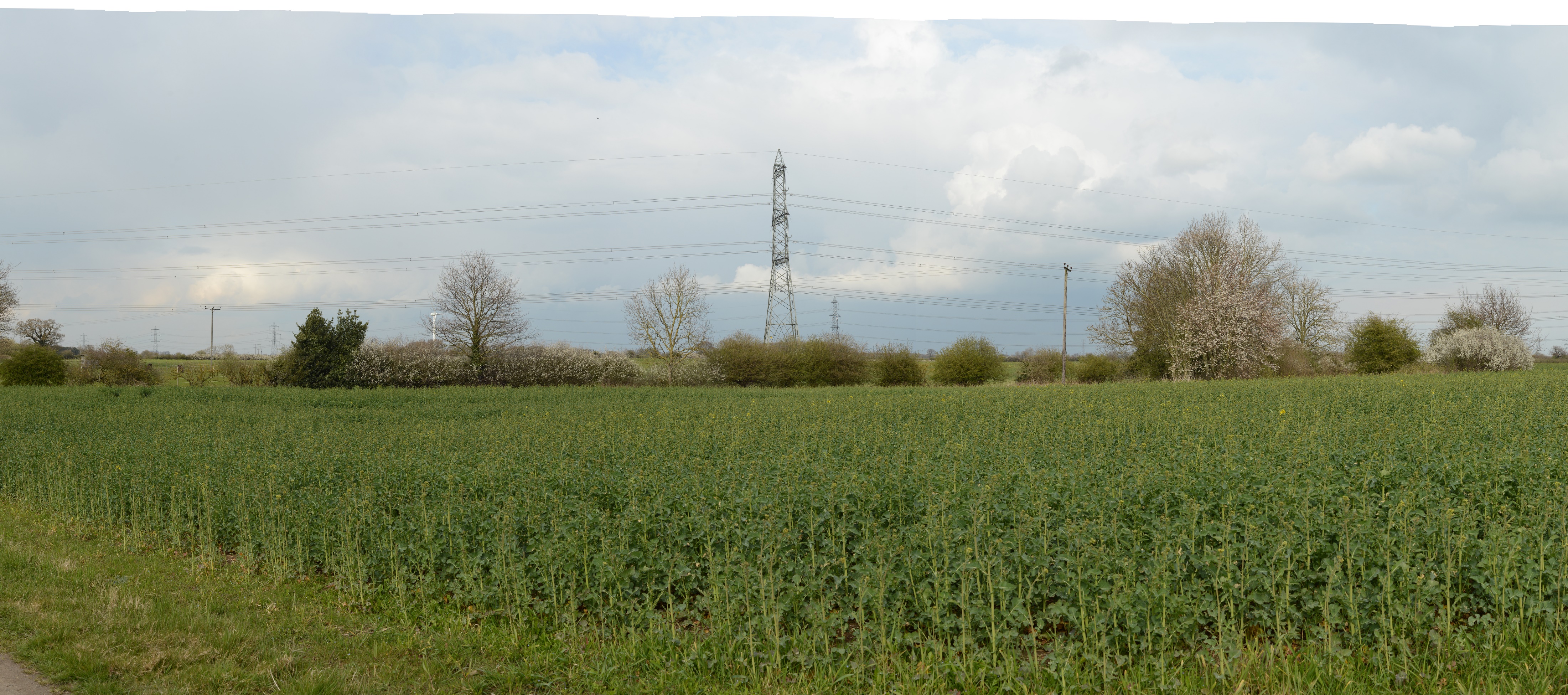 Viewpoint 1: Public Right of Way (PRoW) West of Creyke Beck (Baseline)
[Speaker Notes: Viewpoint 1: Public Right of Way South of Burn Park Farm]
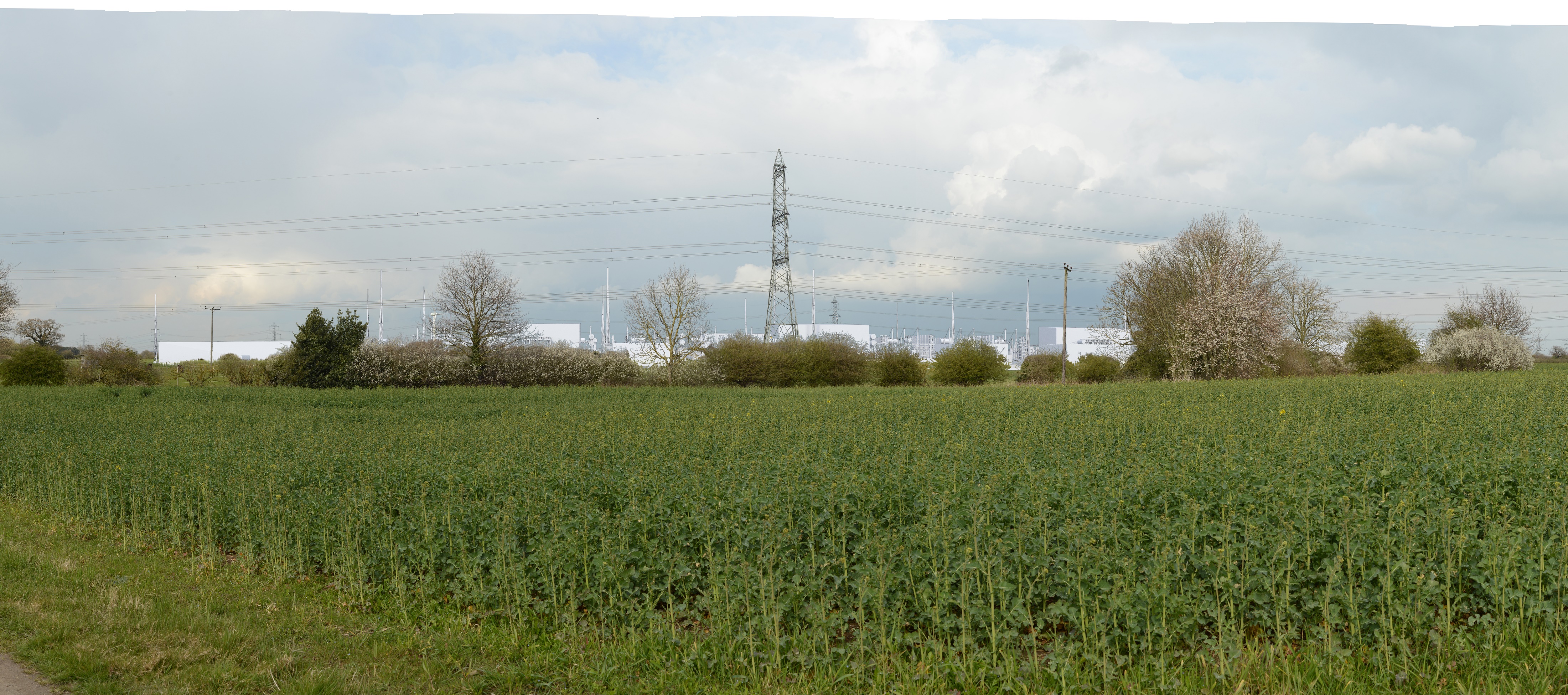 Viewpoint 1: PRoW West of Creyke Beck with AC Infrastructure
[Speaker Notes: Viewpoint 1: PRoW South of Burn Park Farm with AC Infrastructure]
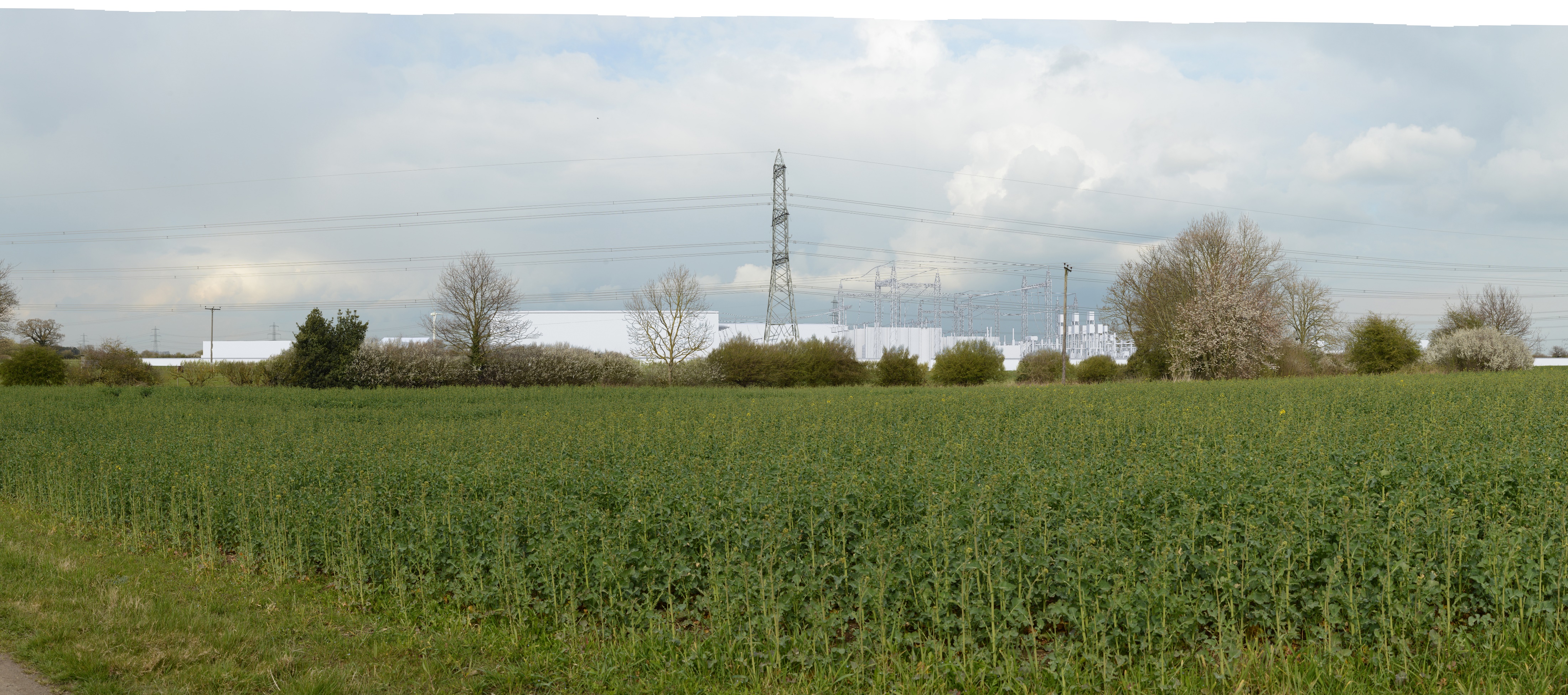 Viewpoint 1: PRoW West of Creyke Beck with DC Infrastructure
[Speaker Notes: Viewpoint 1: PRoW South of Burn Park Farm with DC Infrastructure]
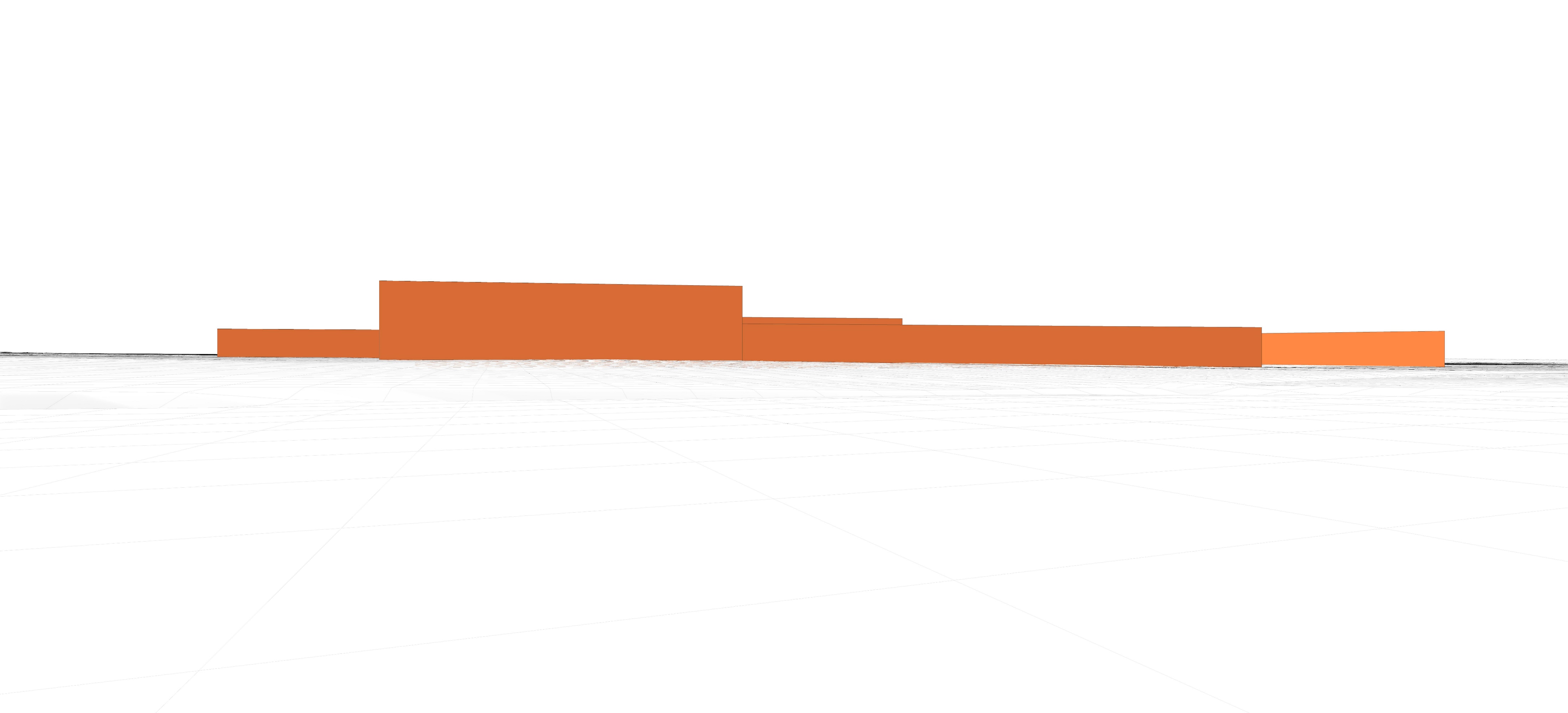 Viewpoint 1: PRoW West of Creyke Beck  Wireframe Model View
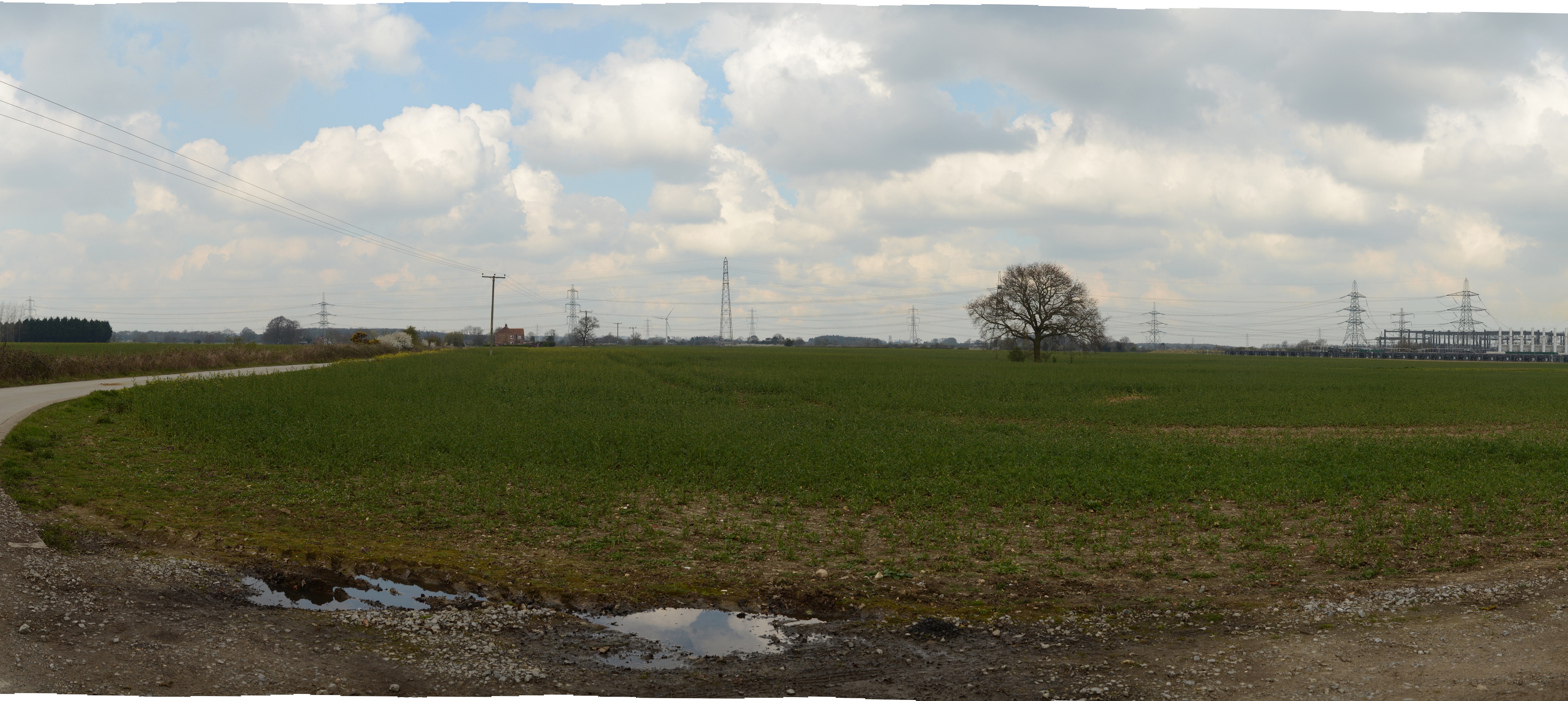 Viewpoint 2: Park Lane Cottingham (Baseline)
[Speaker Notes: Viewpoint 2: Park Lane Cottingham]
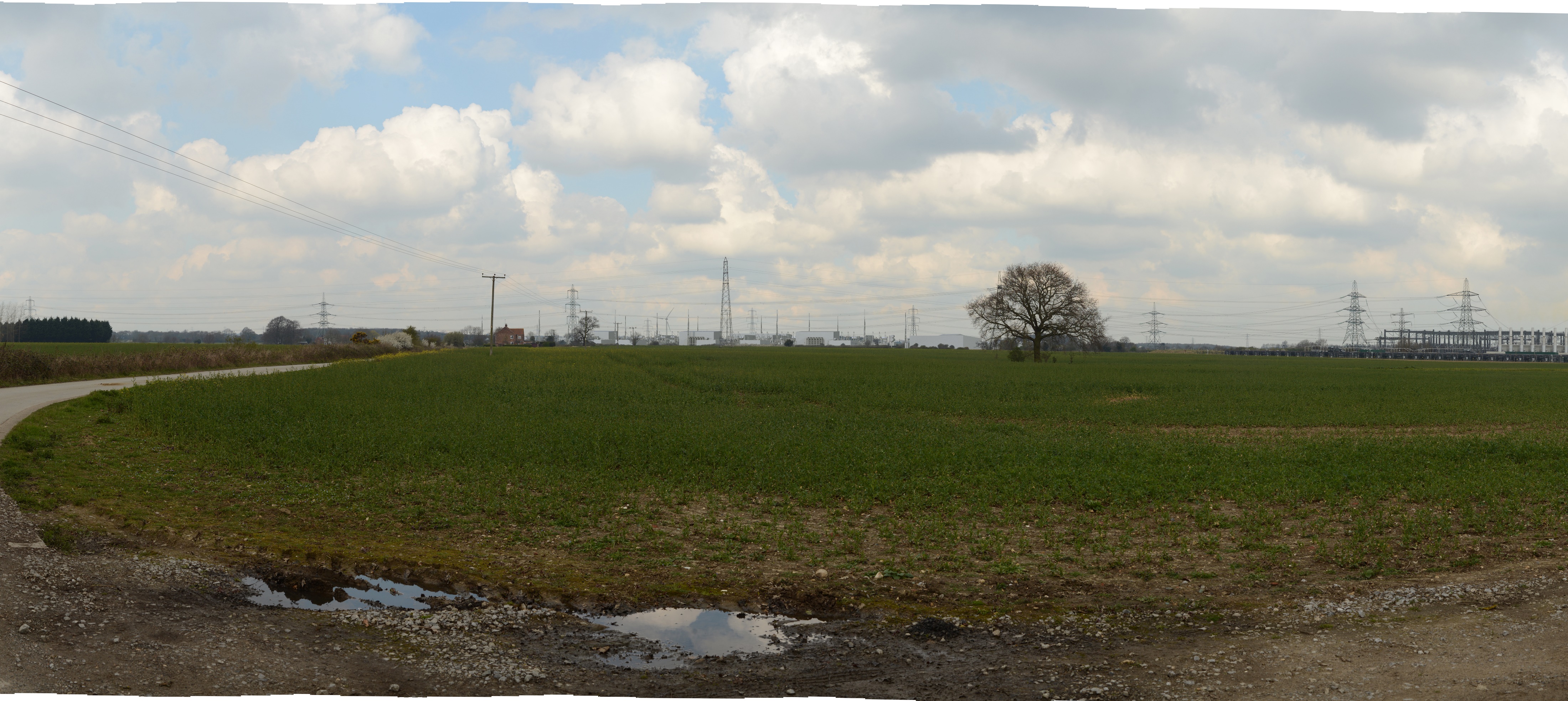 Viewpoint 2: Park Lane Cottingham with AC Infrastructure
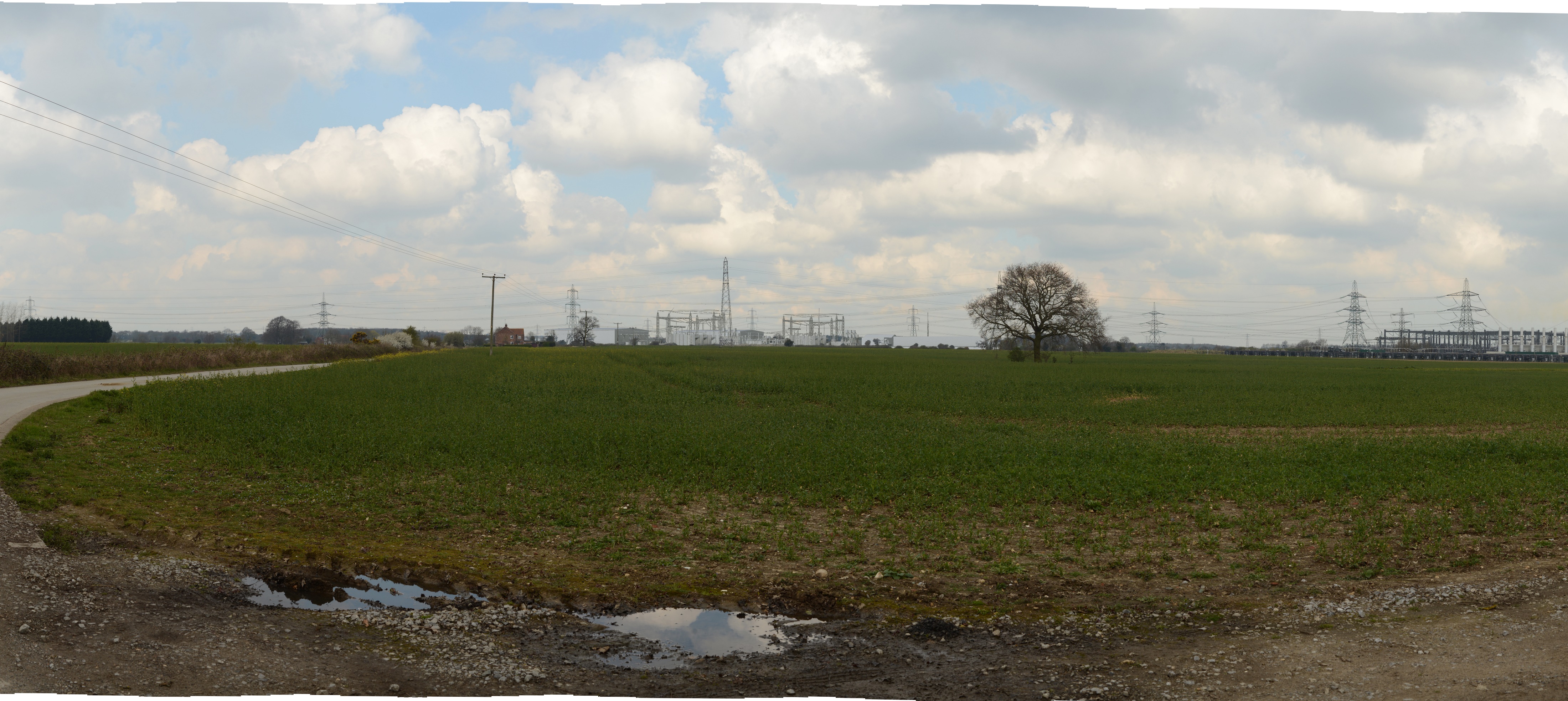 Viewpoint 2: Park Lane Cottingham with DC Infrastructure
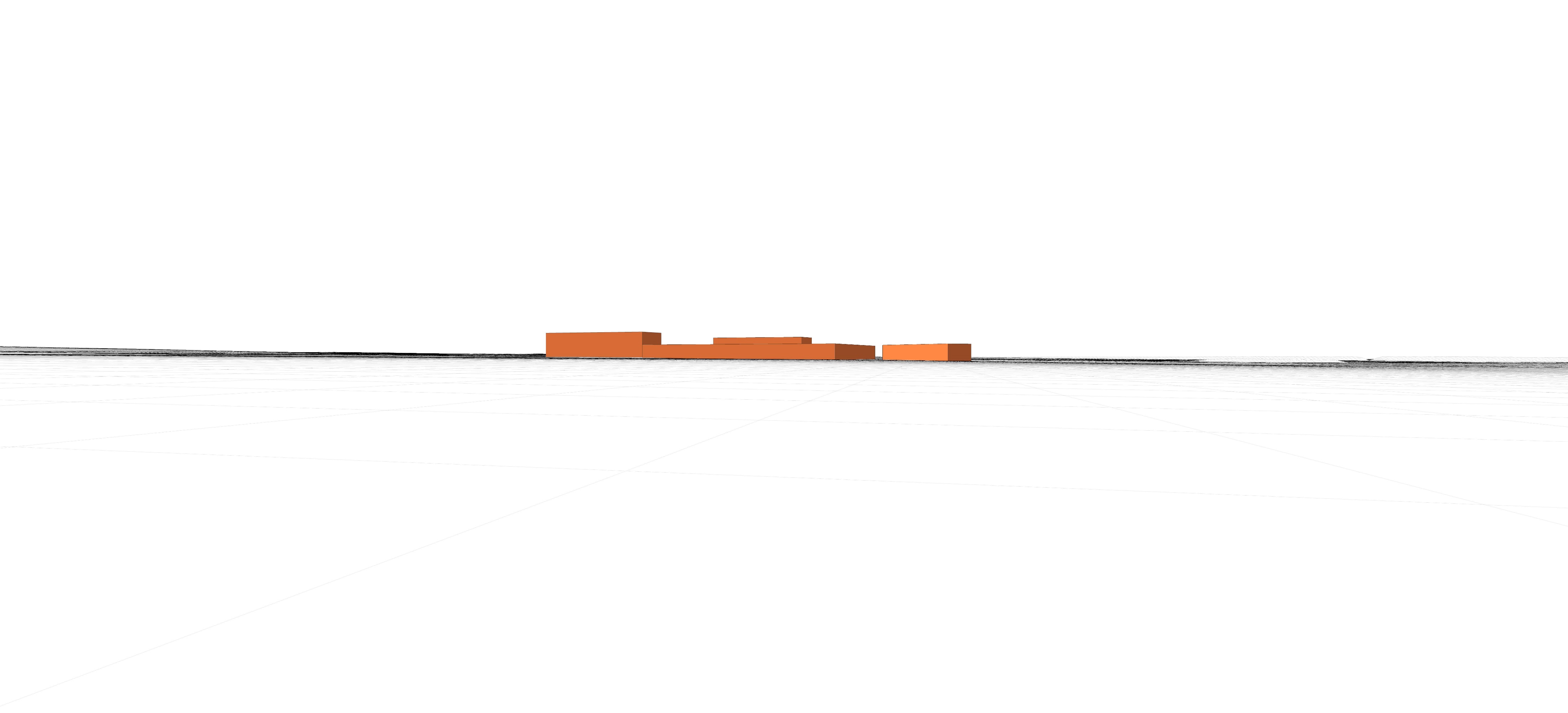 Viewpoint 2: Park Lane Cottingham Wireframe Model View
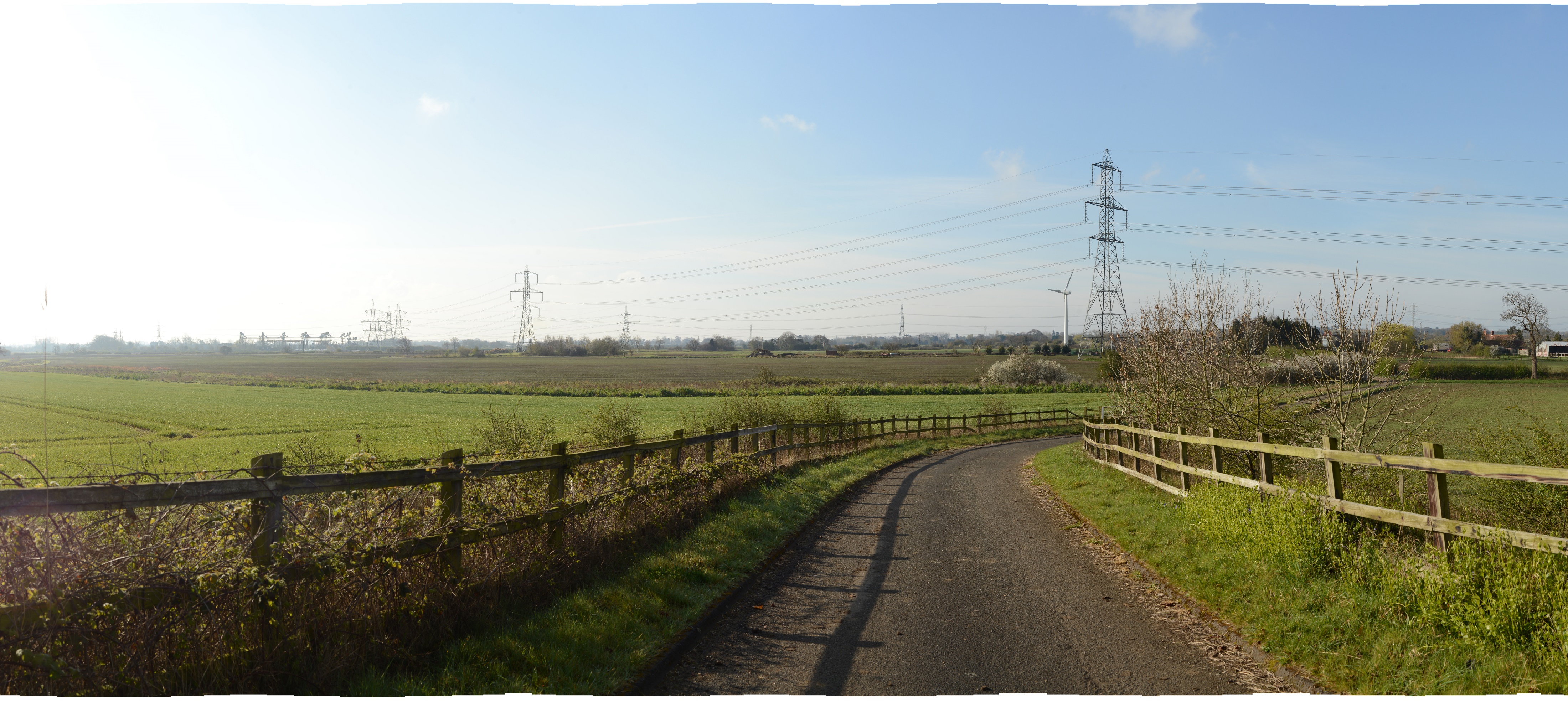 Viewpoint 3: Footbridge over A1079 (Baseline)
[Speaker Notes: Viewpoint 3: Footbridge over A1079]
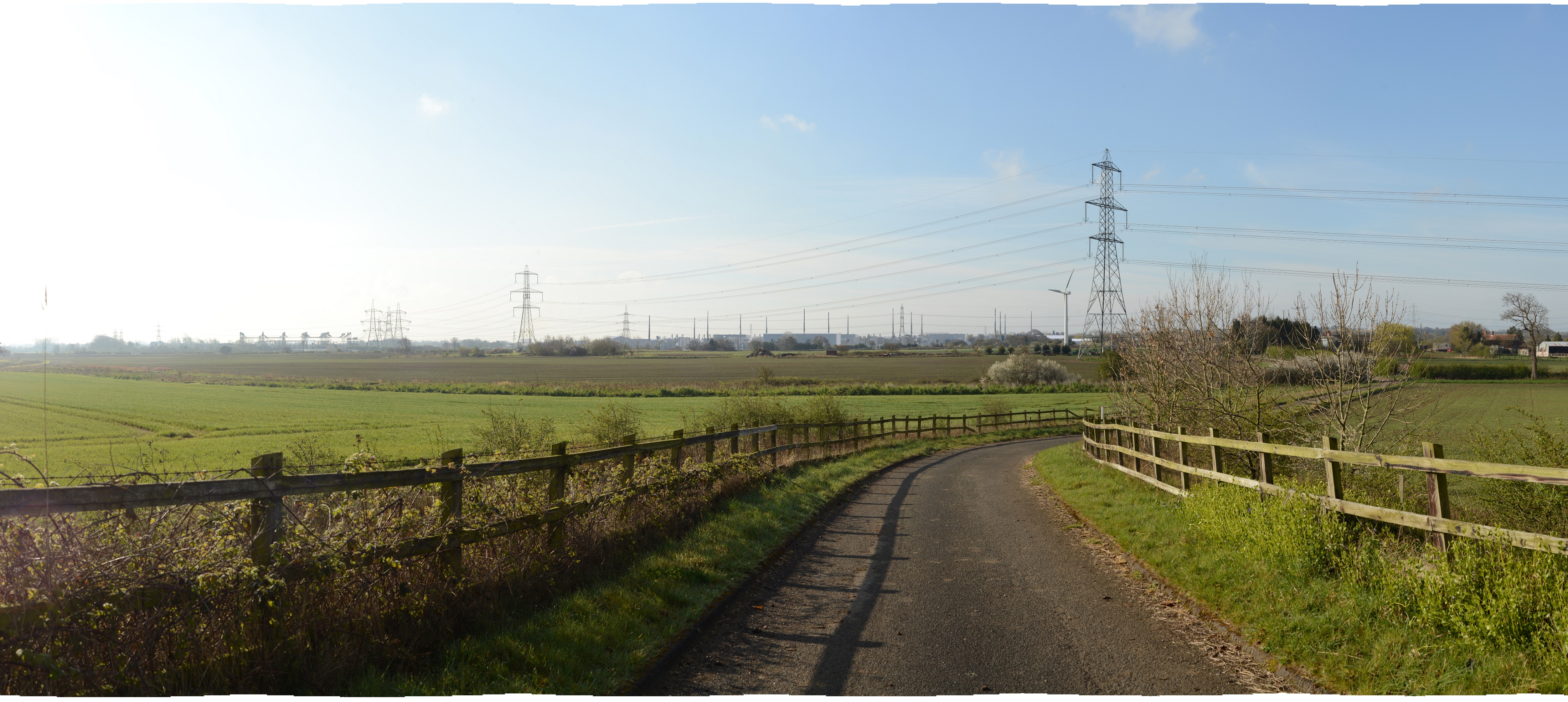 Viewpoint 3: Footbridge over A1079 with AC Infrastructure
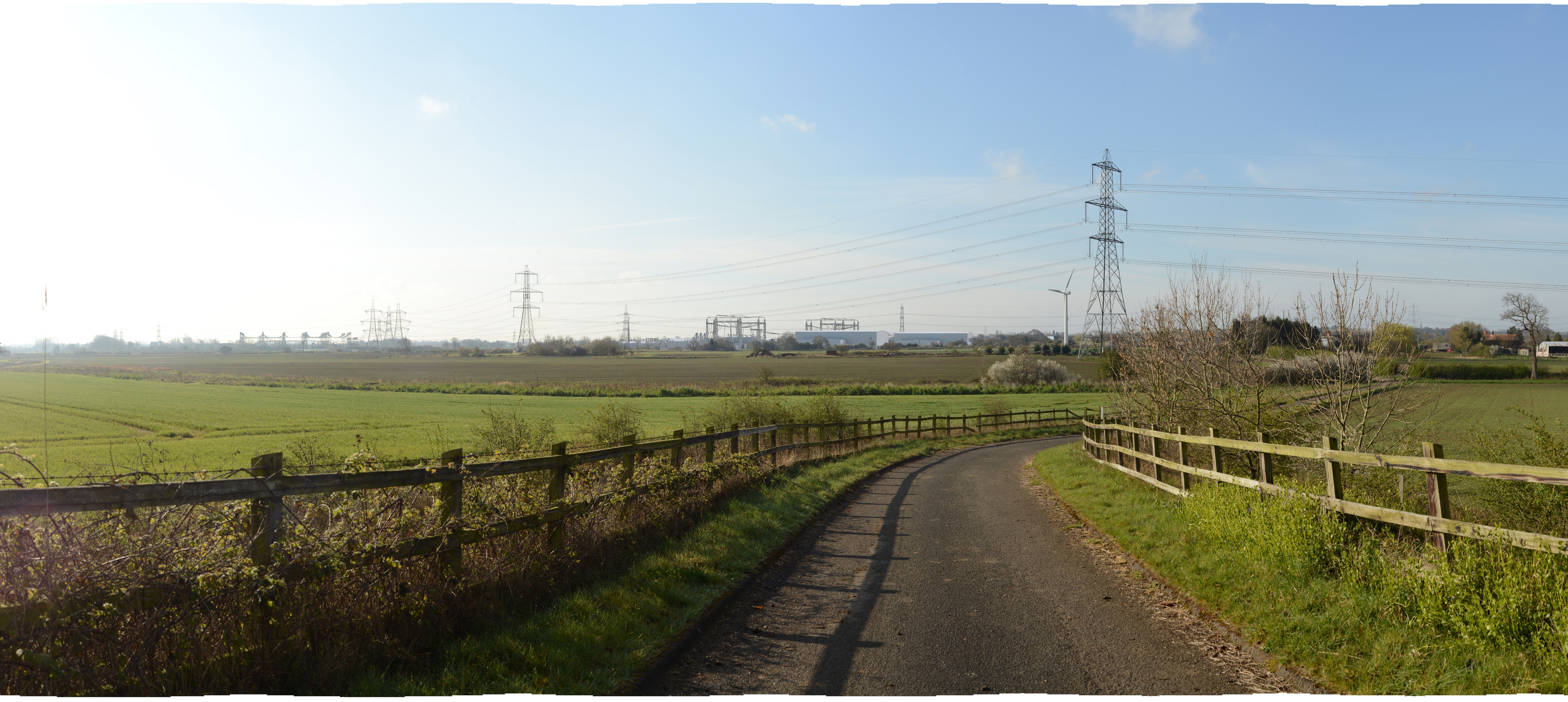 Viewpoint 3: Footbridge over A1079 with DC Infrastructure
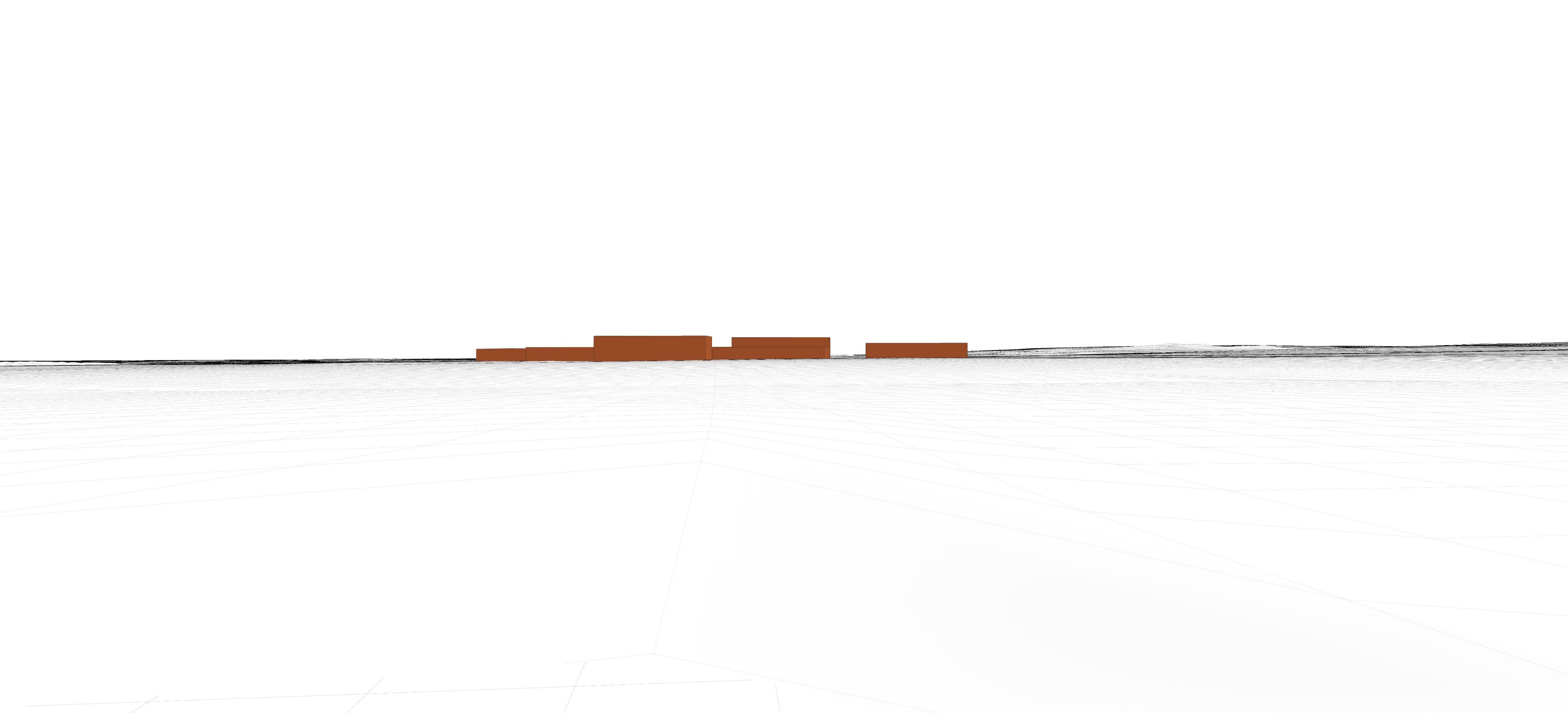 Viewpoint 3: Footbridge over A1079 Wireframe Model View
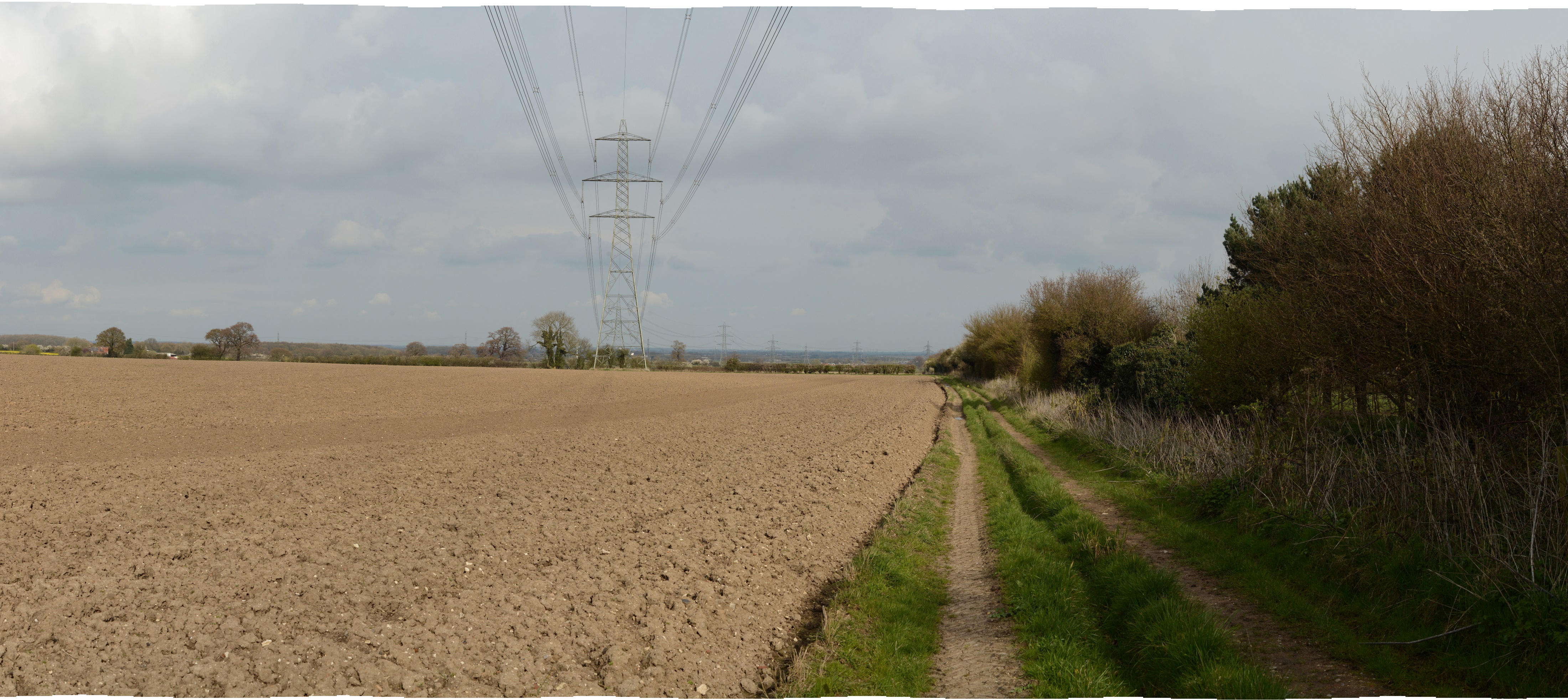 Viewpoint 4: PRoW east of A164
[Speaker Notes: Viewpoint 4: PRoW east of A164]
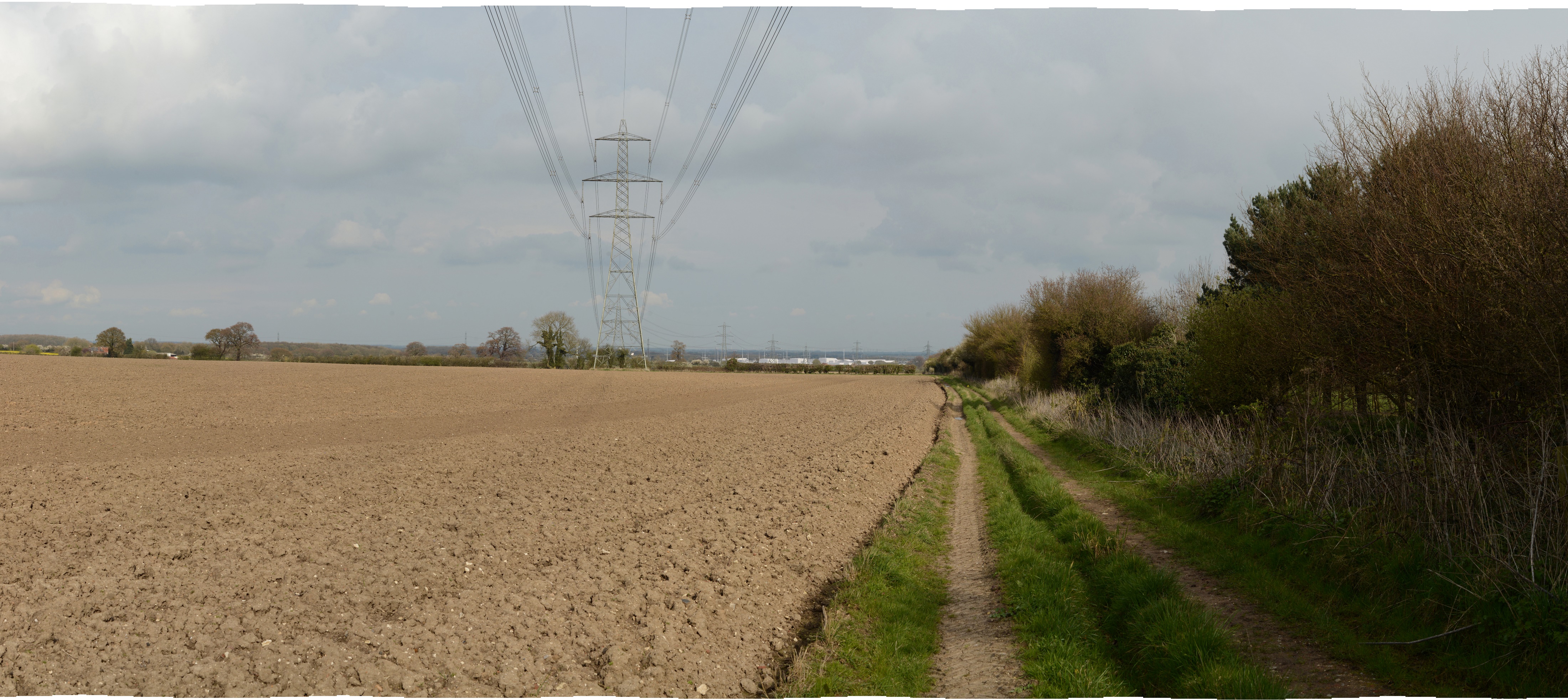 Viewpoint 4: PRoW east of A164 with AC Infrastructure
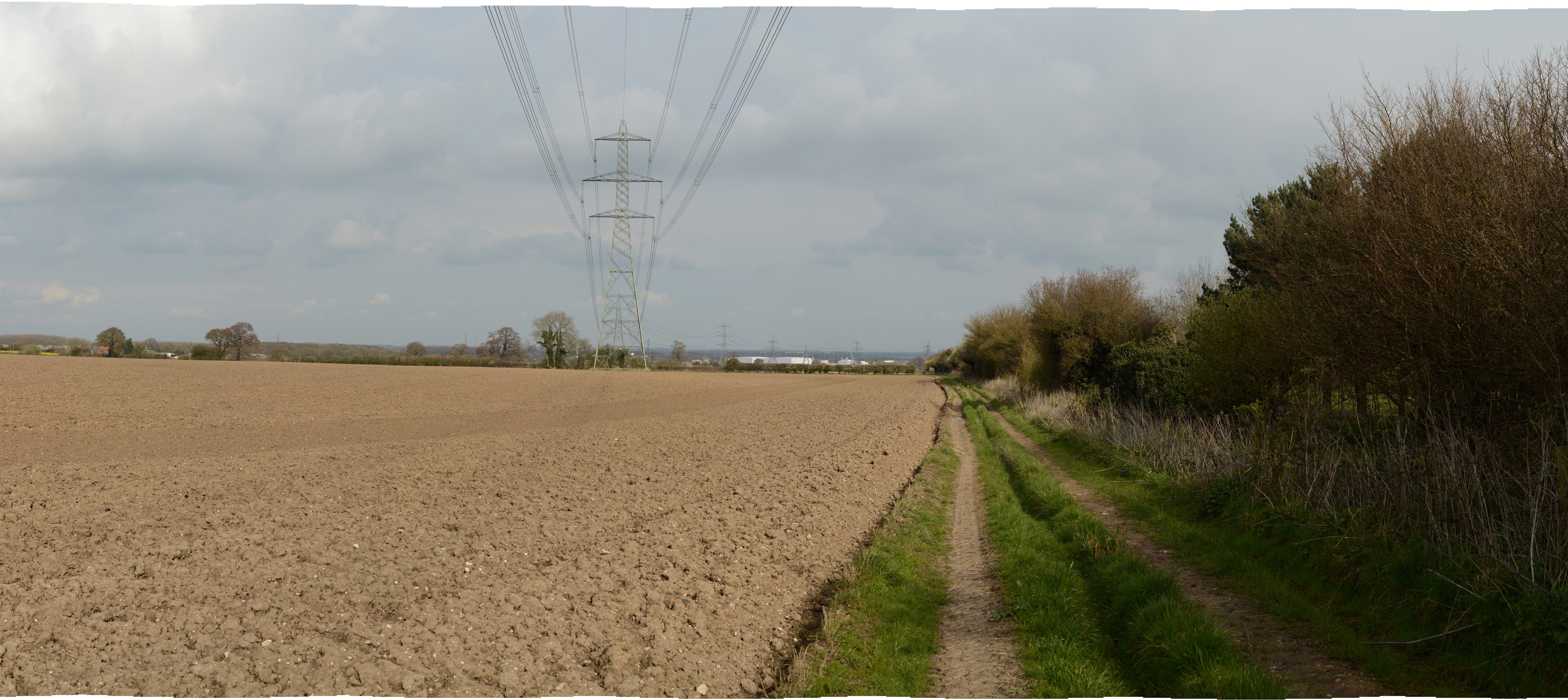 Viewpoint 4: PRoW east of A164 with DC Infrastructure
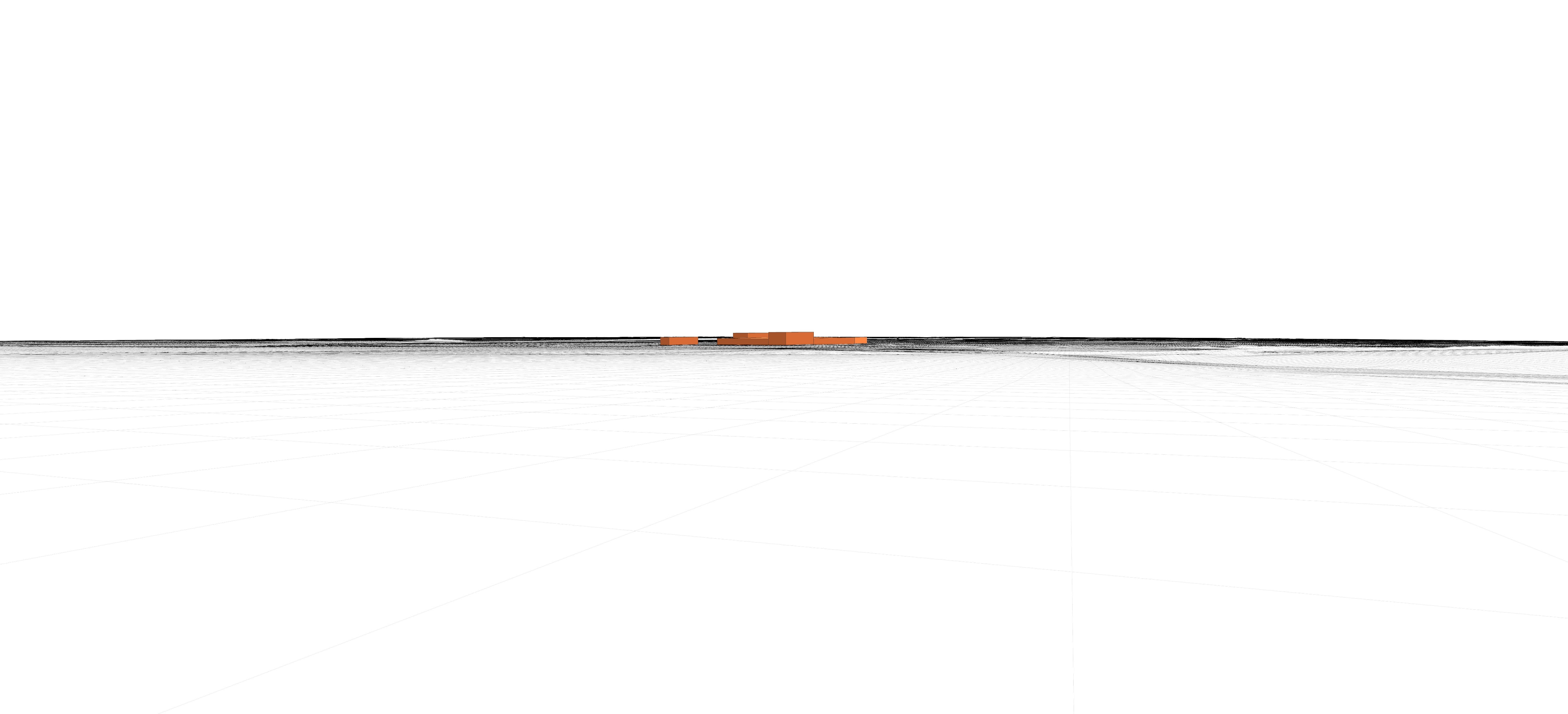 Viewpoint 4: PRoW east of A164 Wireframe Model View
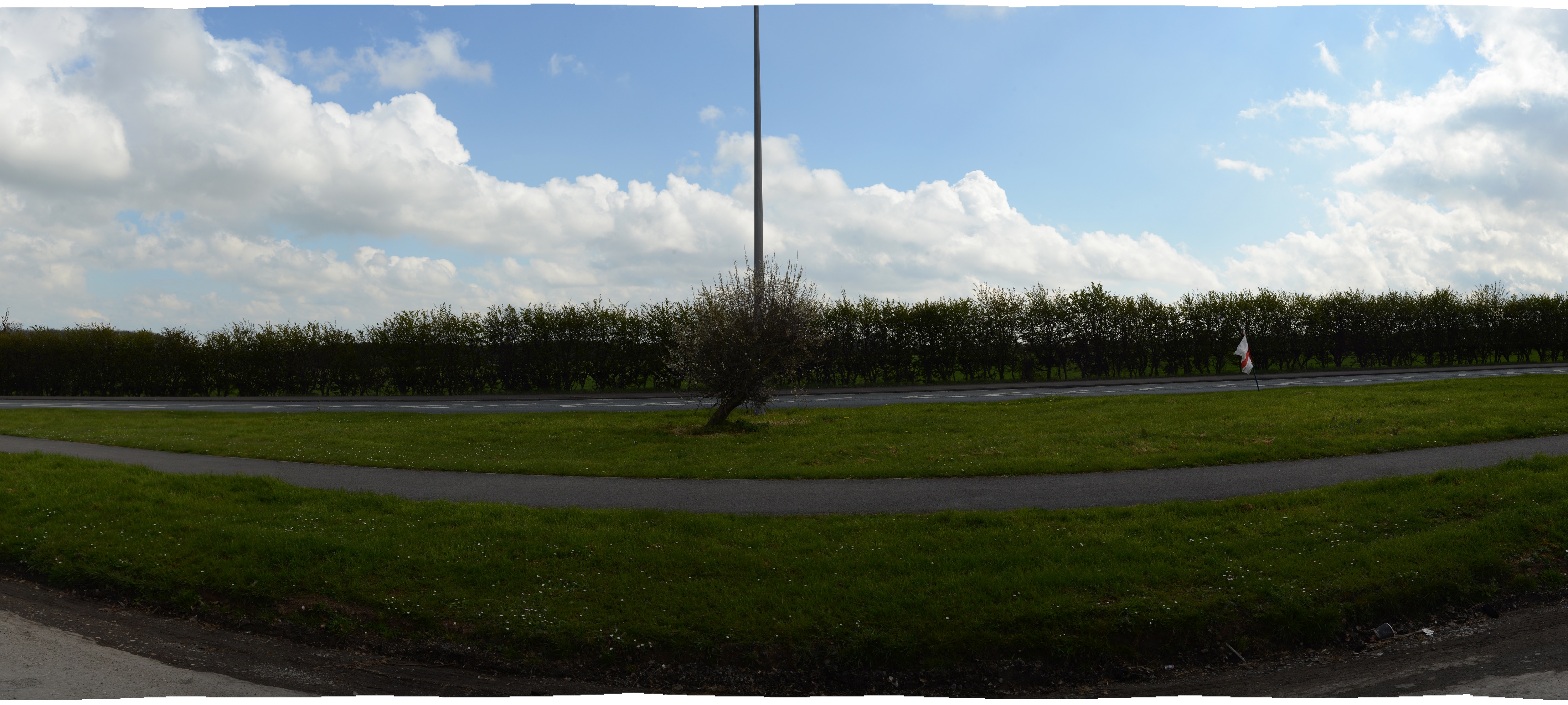 Viewpoint 5: A164 layby near Bentley
[Speaker Notes: Viewpoint 5: A164 layby near Bentley]
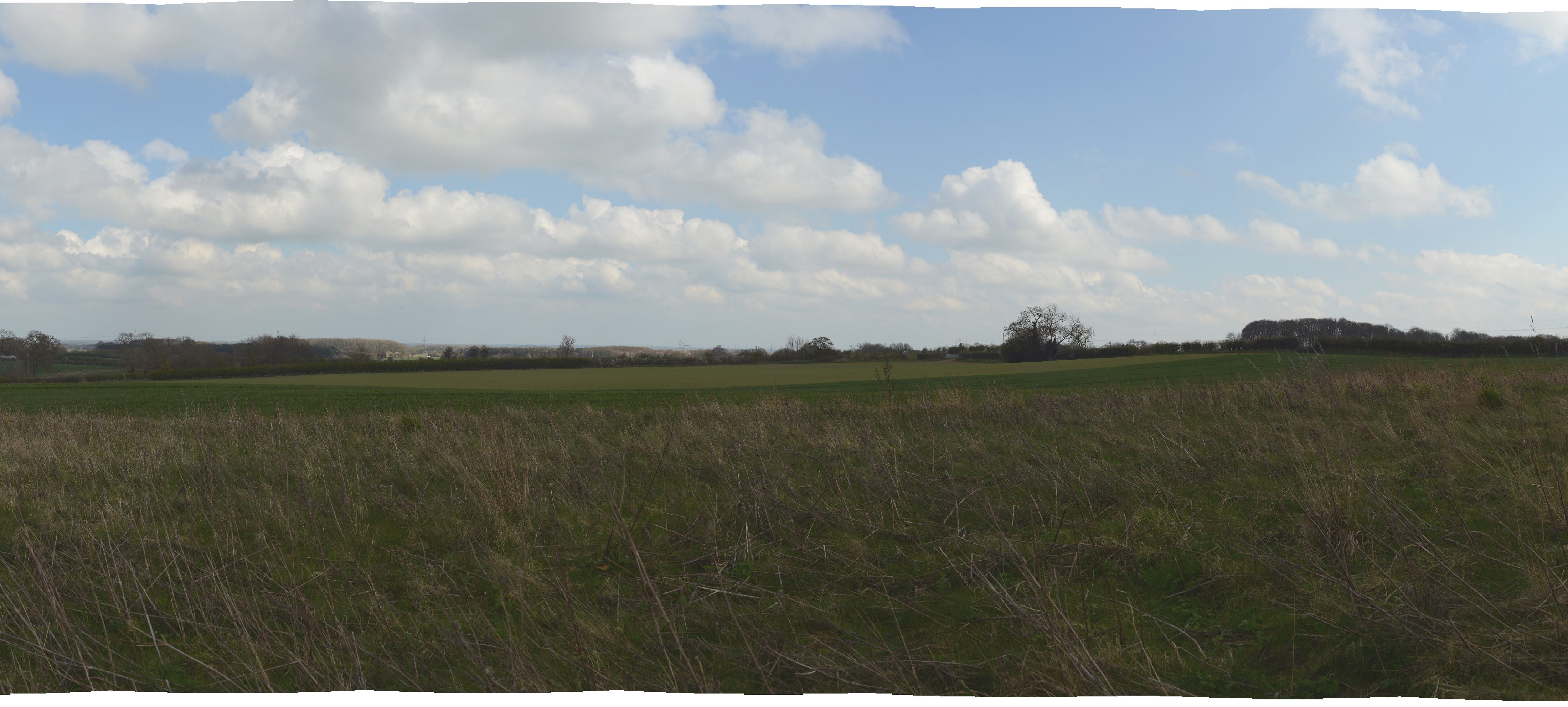 Viewpoint 6: Fishpond Wood Risby Hall
[Speaker Notes: Viewpoint 6: Fishpond Wood Risby Hall]
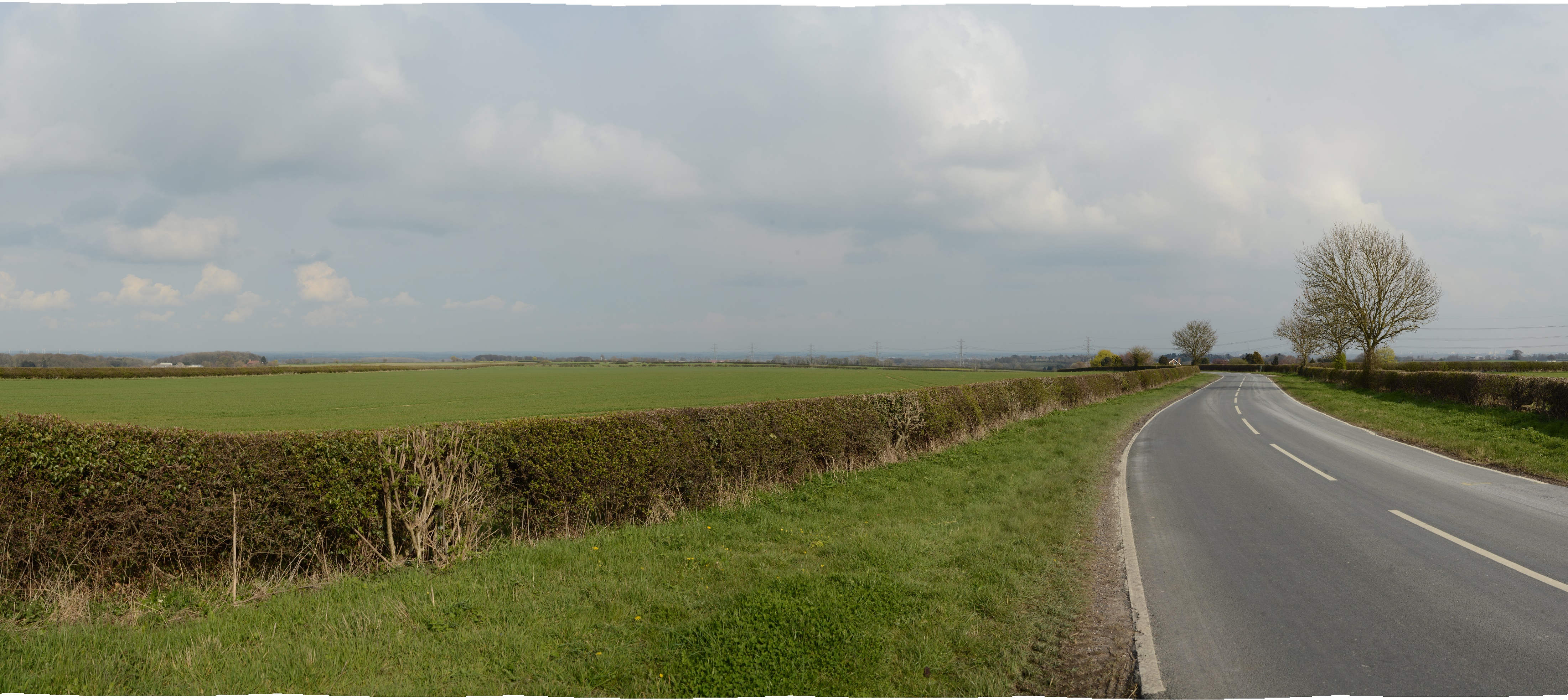 Viewpoint 7: Little Weighton Road
[Speaker Notes: Viewpoint 7: Little Weighton Road]
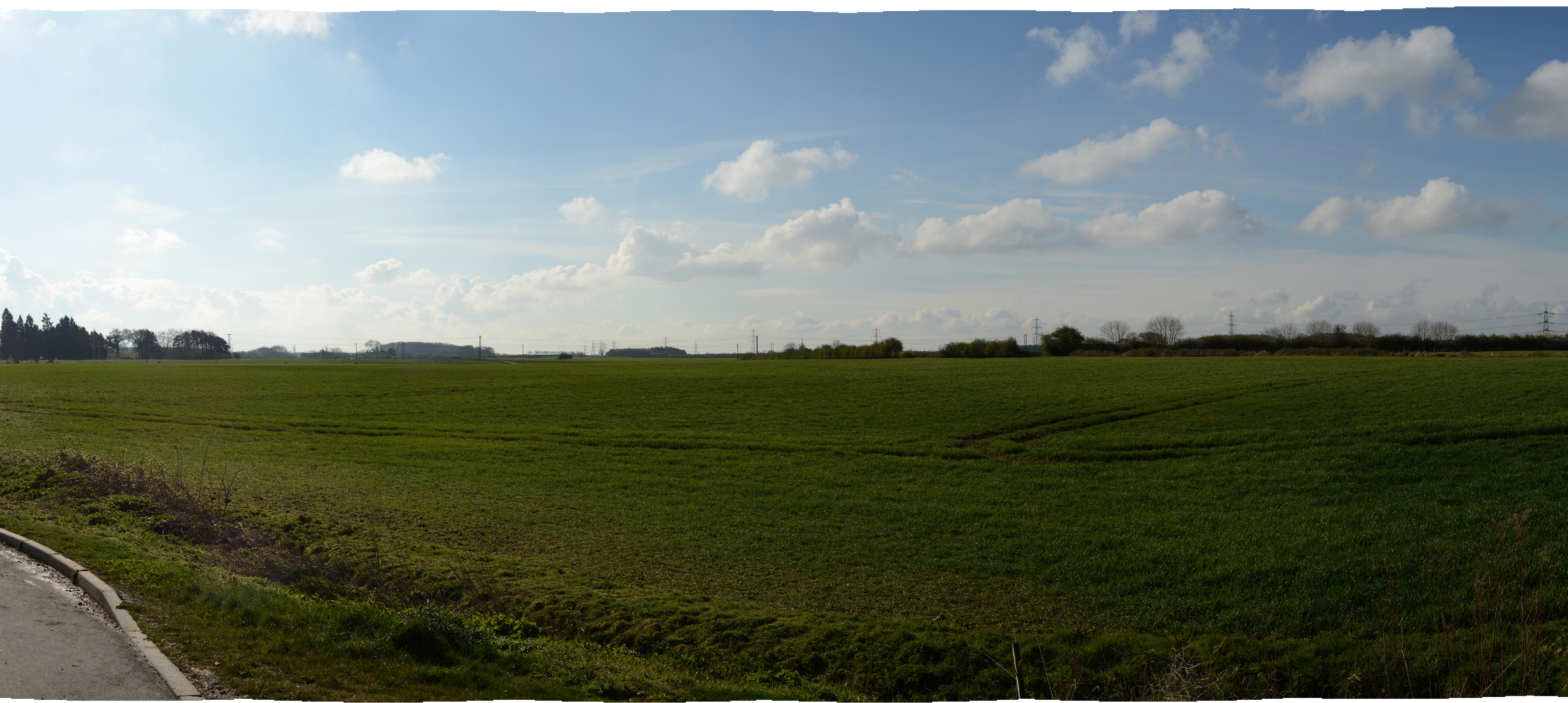 Viewpoint 8: Minster Way
[Speaker Notes: Viewpoint 8: Minster Way]
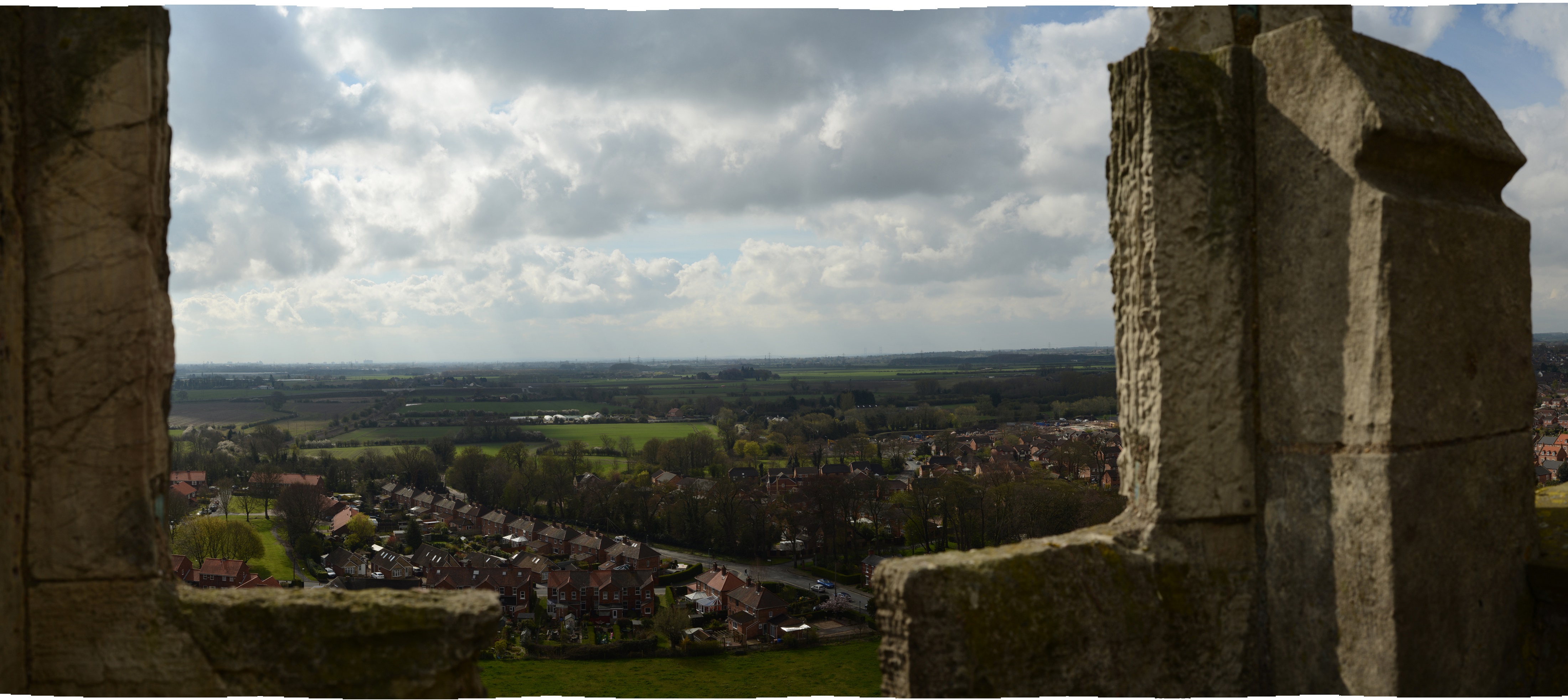 Viewpoint 9: Beverley Minster Tower
[Speaker Notes: Viewpoint 9: Beverley Minster Tower]
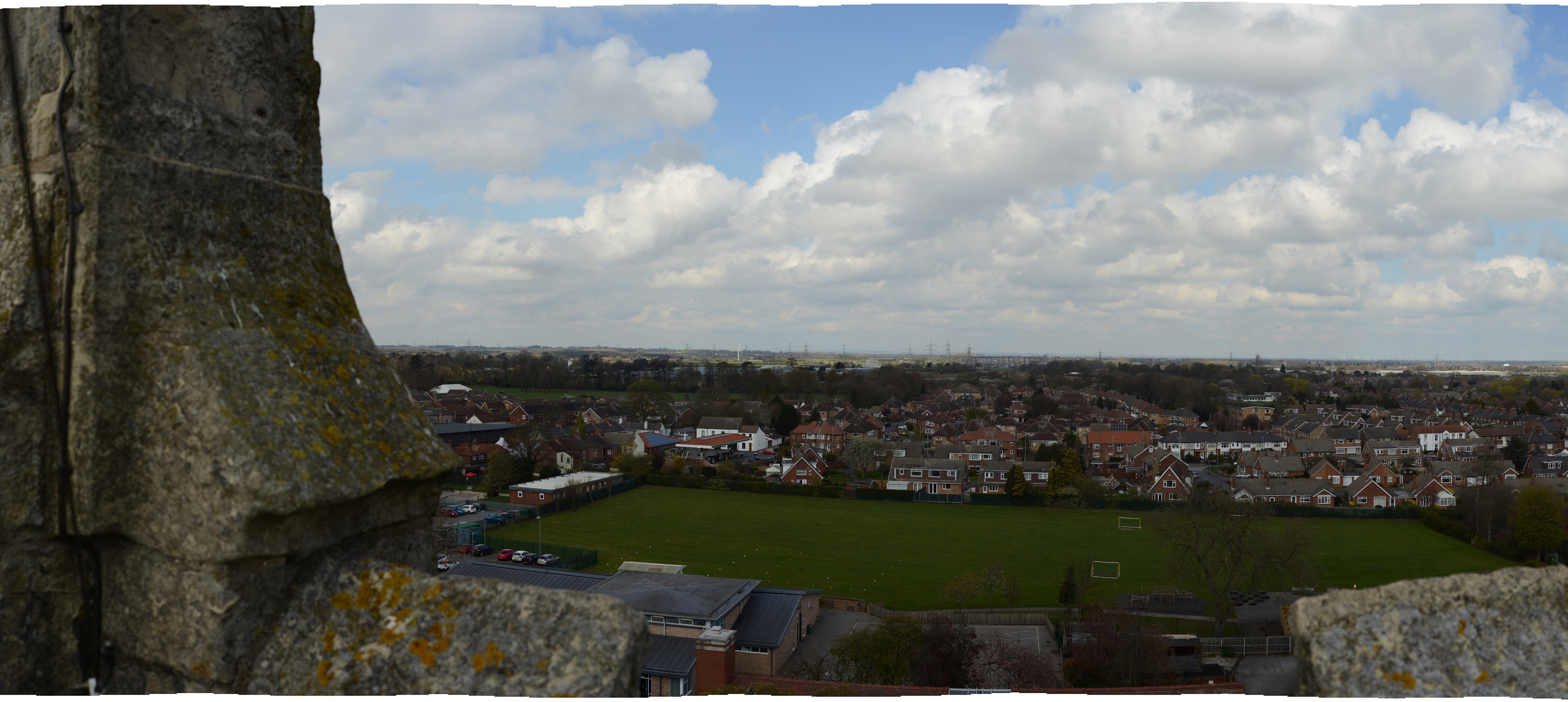 Viewpoint 10: St Marys Church Cottingham
[Speaker Notes: Viewpoint 10: St Marys Church Cottingham]